Nishimiya K, Takahashi J, Oyama K, Matsumoto Y, Yasuda S, Shimokawa H
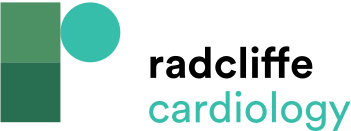 Figure 4: Rho-kinase Activity in Circulating Leukocytes as a Marker of Vasospastic Angina
Citation: European Cardiology Review 2023;2:e39.
https://doi.org/10.15420/ecr.2022.55
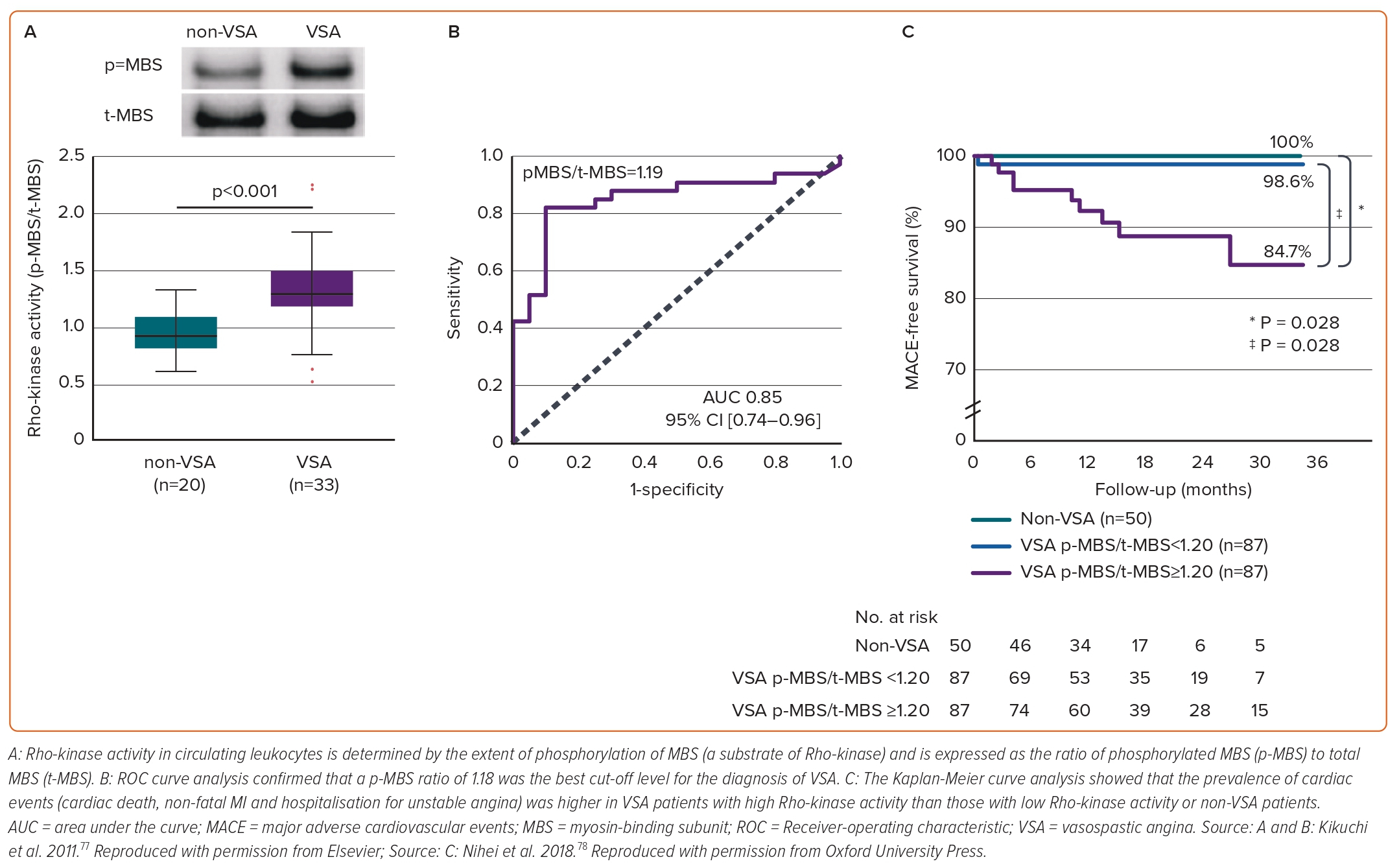